Psychology Sociology General Studies
The High
Price of Materialism

Adapted from the work of 
Prof Tim Kasser, 
Knox College, Illinois
Socrates (B.C. 469-399)
He who is not contented with what he has, would not be contented with what he would like to have.

Contentment is natural wealth; luxury, artificial poverty.
Advertisements
AdvertisementsIt starts like this    ….and ends like this
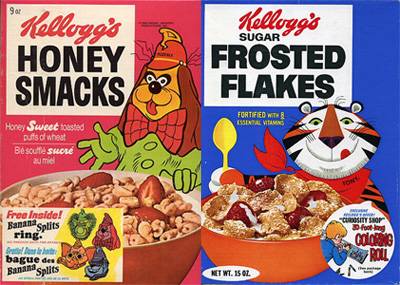 Politics of Materialism
“…the American people have got to go about their business.  We cannot let the terrorists achieve the objective of frightening our nation to the point where we don’t conduct business, where people don’t shop.” 

   George W Bush quoted in The New York Times, October 12, 2001
Corporate Power
In 2000, 52 of the largest 100 economic organizations in the world were not nations, but corporations
The Power of Materialism
The percentage of incoming American First-year college students reporting it is “very important” or “essential” to be “financially well-off”:

 42% in the mid 1960s
 
 75% in the mid 2000s
The Message of Materialism
You can purchase happiness

It is important to work and consume

Life is meaningful and people are successful to the extent they have money, possessions, and the right image
Is this true?
Psychological costs?

Social costs?

Ecological costs?
Psychological Costs
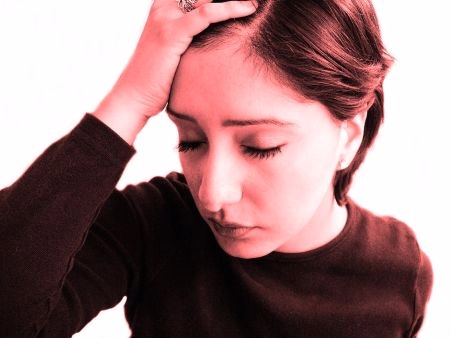 Diminished Happiness
Higher Materialism:
Anxiety
Depression
Physical Symptoms
Unpleasant emotions
Drug & Alcohol Use
Lower Materialism
Self-actualization
Vitality
Life Satisfaction
Pleasant Emotions
Activity: Youtube and Google: ‘Reverend Billy and the Church of Stop Shopping’ and ‘Adbusters’
A meta-analysis of 170 studies of students and 99 studies of children showed that between 1952 and 1993 there was an increase of almost a full standard deviation in anxiety among both college student and child samples.   

The 1990s median anxiety level was equivalent to the 84th percentile in the 1950s. 

"The average American child in 1980 reported more anxiety than child psychiatric patients in the 1950s." 

Twenge JM.  The age of anxiety?  Birth cohort change in anxiety and neuroticism, 1952-1993.  Journal of Personality and Social Psychology 2000; 79(6): 1007-21.
Flow model

• The universe was not built for our happiness we have to make it happen
• Optimal experiences involve control and mastery
• Flow experiences lead to growth
• Flow experiences relate to sex, work, friendship, sport, interests and lifelong learning
“…being completely involved in an activity for its own sake. The ego falls away. Time flies. Every action, movement, and thought follows inevitably from the previous one, like playing jazz. Your whole being is involved, and you're using your skills to the utmost."    
                                                   Mihaly Csikszentmihalyi 
                                                                   (pronounced chick-sent-me-high-ee)
Social Costs of Materialism
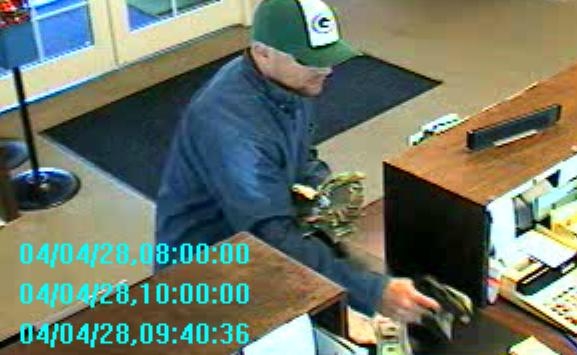 Social Behavior
Less pro-social and more anti-social behavior
Less empathy 
More competitive and less cooperative
Decreased sharing and generosity 
Less social capital
Ecological Costs
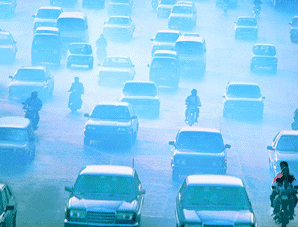 Ecological Behaviour
Care less about the environment

Fewer pro-environmental activities

More greed, consumption and waste 

Higher Ecological Footprints
A Problem of Values
Organization of Values and Goals

Circumplex models
Adjacent goals are consistent
Opposing goals are conflictual

Same basic pattern across multiple studies in dozens of nations
Grouzet et al., 2005, JPSP
Intrinsic Values
Self-acceptance
“I will follow my interests and curiosity where they take me.”
Affiliation
“I will express my love for special people.”
Community Feeling
“I will help the world become a better place.”
Psychological Benefits
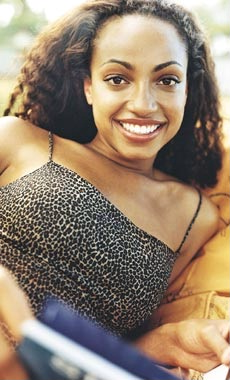 More happiness
More life satisfaction
Higher vitality
Less depression
Less anxiety
Fewer physical symptoms
Live longer
Social Benefits
More pro-social behaviour
More empathy
More cooperation
Less anti-social behaviour
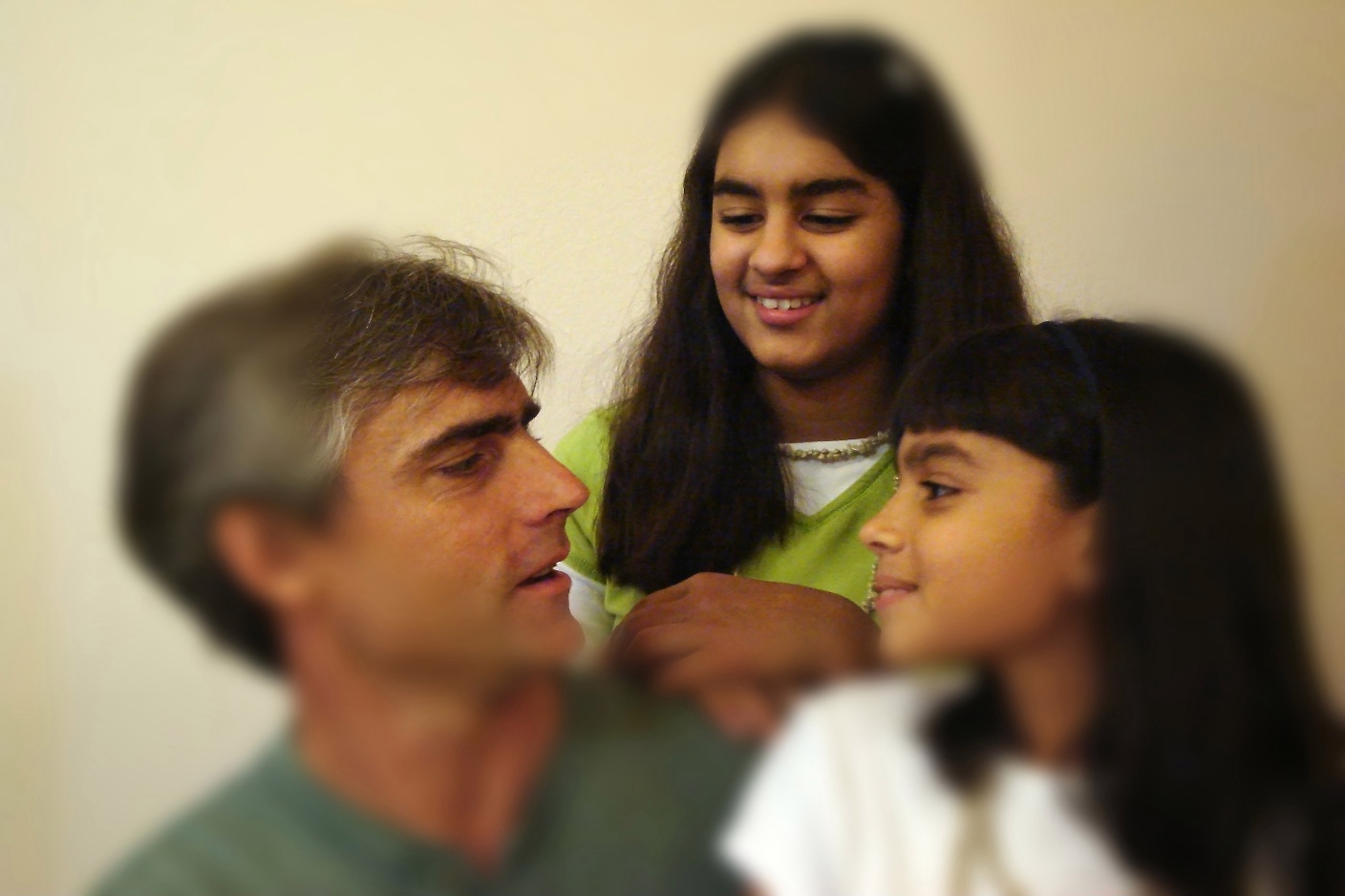 Ecological Benefits
More environmentally friendly behaviour
Lower Ecological Footprint
Less consumption
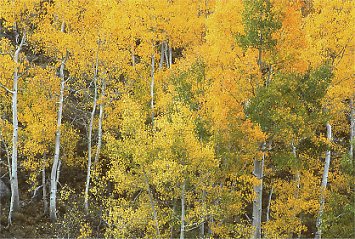 Policies for Change
Educate people about happiness, values, & ecology

Educate people about debt (in the US, which tends to lead European trends, the share of credit card to total debt is now approaching 50%, and in the UK the share is 30% and growing)

Encourage participation in physical activities and sport…flow
Time Affluence
Time Poverty in America 
Americans work 160 hours per year more than 30 years ago
Americans work  9 weeks more per year than most Europeans
Less time available for personal interests, family, and community
Ecological Benefits of Time Affluence
“If, by 2050, the world works as many hours as do Americans, it could consume 15-30 percent more energy than it would by following Europe.  The additional carbon emissions could result in 1 to 2 degrees Celsius in extra global warming.”
Time Affluence - Policies
Provide more family leave

Pass minimum vacation laws

Enforce overtime legislation

Recommend shorter working weeks

Reduce housing costs
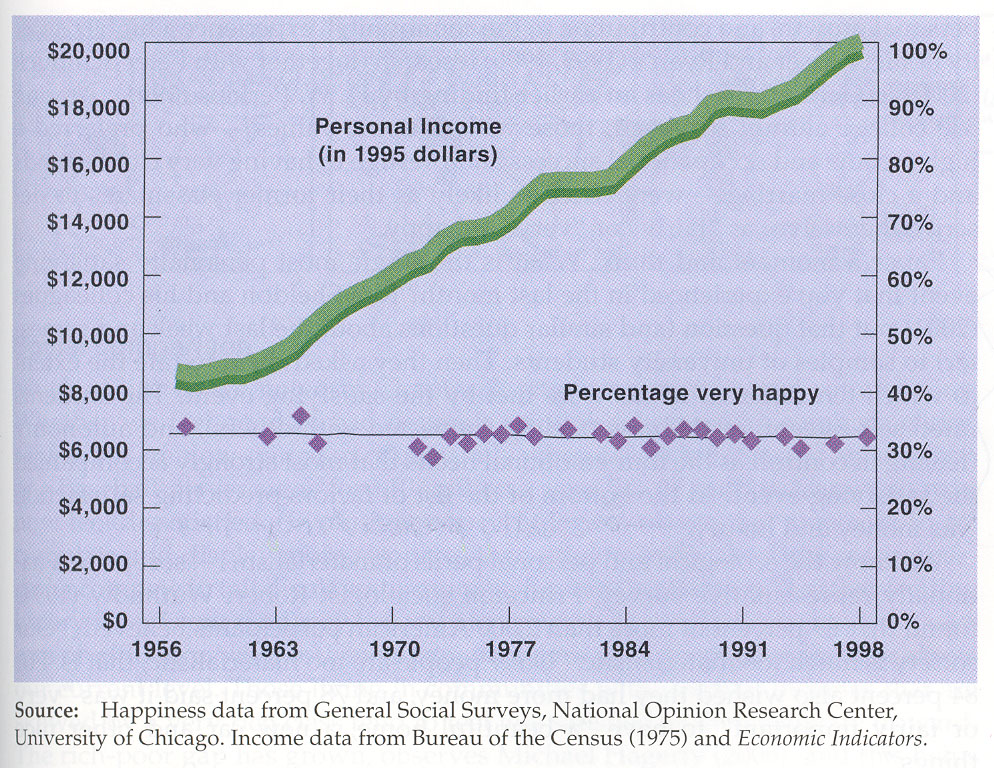 Revolution of Values
Necessity of changing lifestyles and social practices

Policies needed to:
 Decrease emphasis on materialism

 Increase opportunities for expressing intrinsic    values
Thirteen suggested steps for enhancing happiness

1 Be active                   7 Be positive 

2 Be outgoing              8 Be aware

3 Be flexible                 9 Be a problem solver

4 Be passionate           10 Be a sensory seeker

5 Be compassionate    11 Be connected

6 Be focused                12 Behave in a happy manner

                                      13 Turn off the TV

Write down what you could do to achieve all 13.     Report back.
This powerpoint was kindly donated to
www.worldofteaching.com


http://www.worldofteaching.com
Is home to well over a thousand powerpoints submitted by teachers. This a free site. Please visit and I hope it will help in your teaching